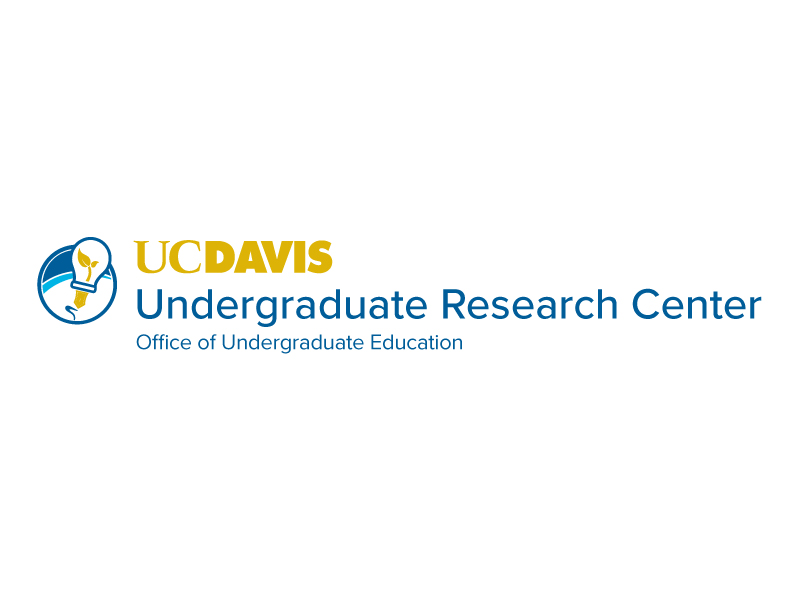 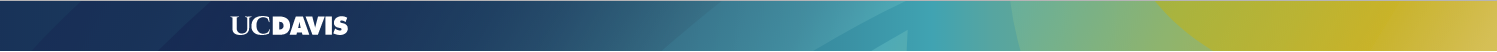 PROVOST’S UNDERGRADUATE

 FELLOWSHIP
 (PUF)

INFORMATION SESSION
UC Davis Undergraduate Research Center
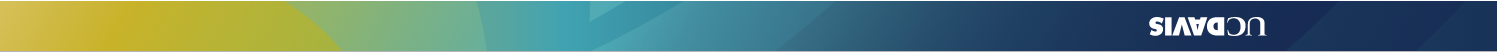 What is the Provost Undergraduate Fellowship?
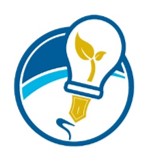 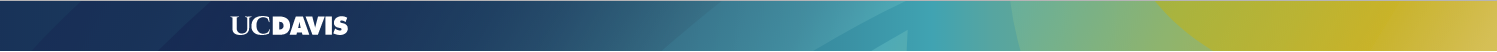 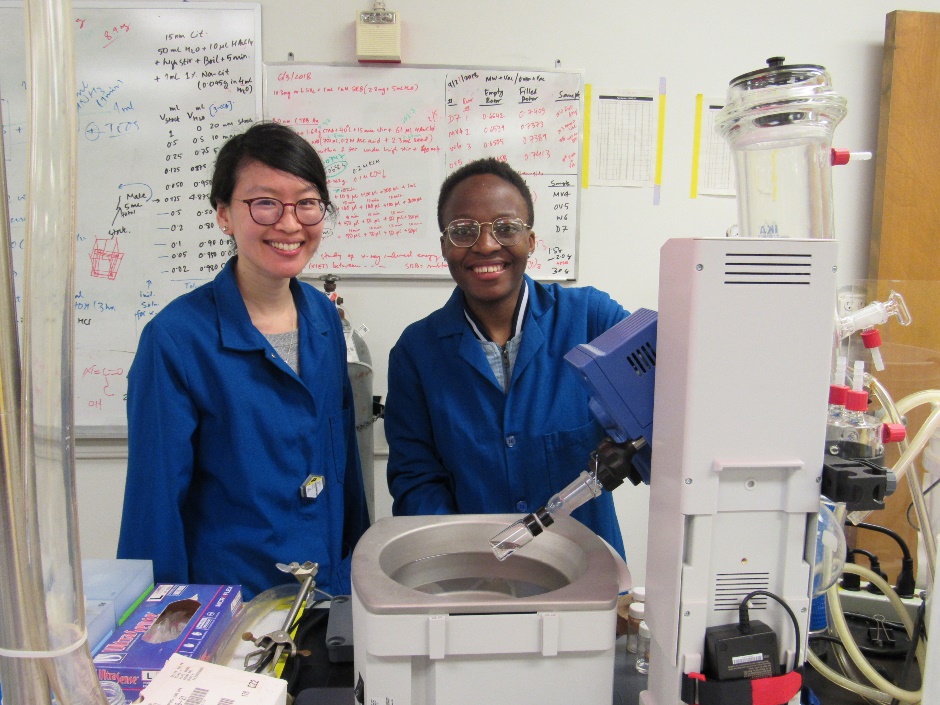 PUF supports undergraduate students doing research or creative projects under the guidance of UC Davis faculty members.

Maximum awards are $1,500
Funds are transferred into an account in the faculty sponsor’s department for support of the recipient’s project.
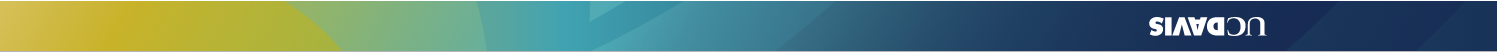 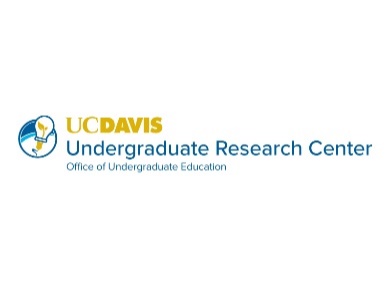 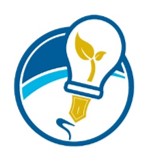 Who is eligible?
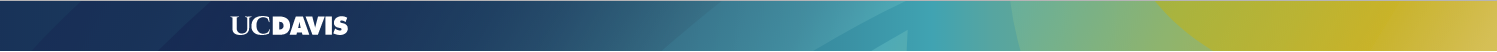 Full or part time registered UC Davis undergraduate

Good academic standing

Meet satisfactory academic progress

Enrolled during the quarters that the research is carried out

On continuing student status during the summer and enrolled in fall quarter to conduct summer research
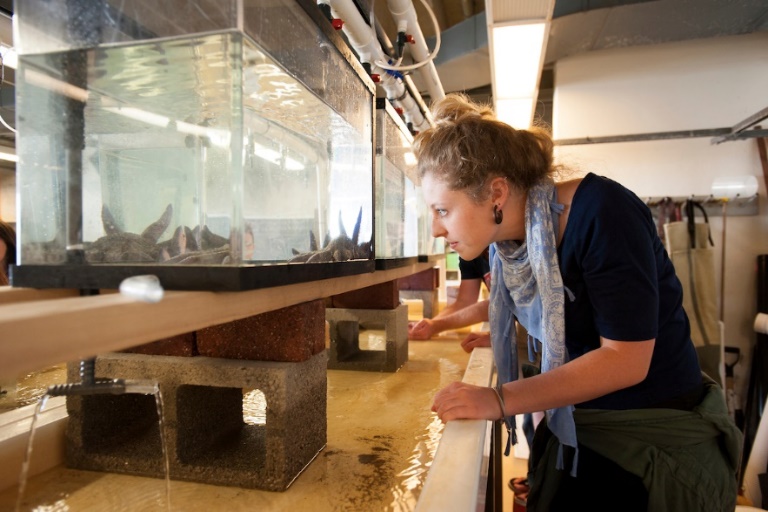 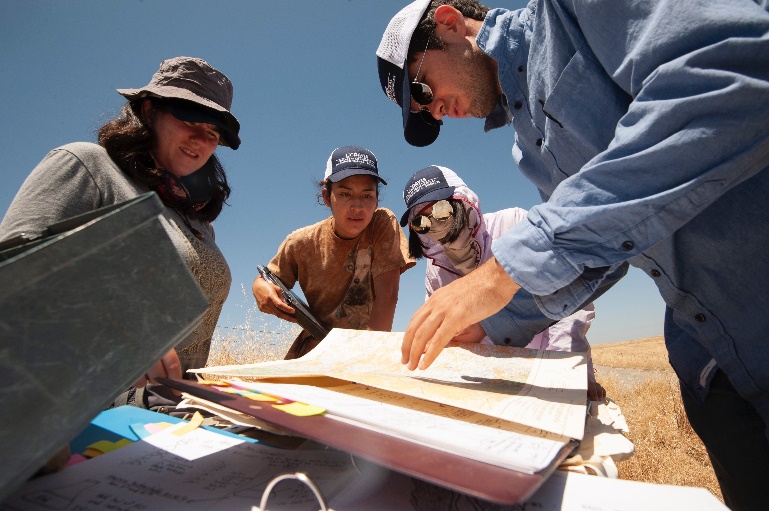 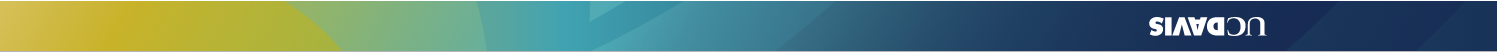 [Speaker Notes: Undergraduate students are in good standing by:
Obtaining a GPA of 2.000 or above for each termand
Maintaining a cumulative GPA of 2.000 or aboveand
Maintaining a degree progress average of at least 12 units passed per quarter over all quarters of enrollmentand
Accumulating no more than 16 course units graded as Incomplete.]
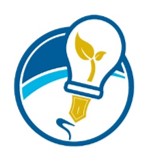 APPLICATION DEADLINE
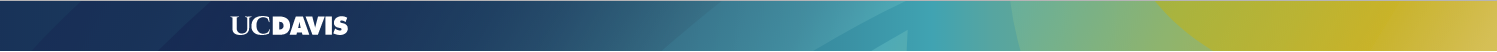 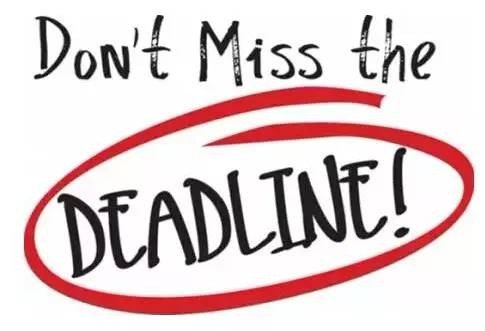 November 8, 2021

UPLOAD MATERIALS ON LINE NO LATER THAN 11:59 P.M.

UPLOAD PDF FILES ONLY
If you upload other document types (e.g. Word, PowerPoint) the reviewers will not be able to view them in your application file!  Your application will be incomplete!  

https://urc.ucdavis.edu/PUF
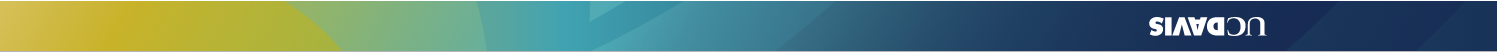 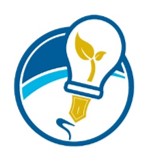 Preparing a Complete Application
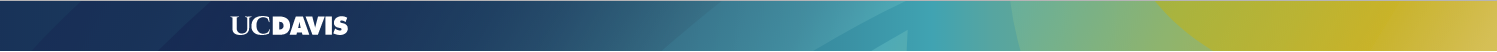 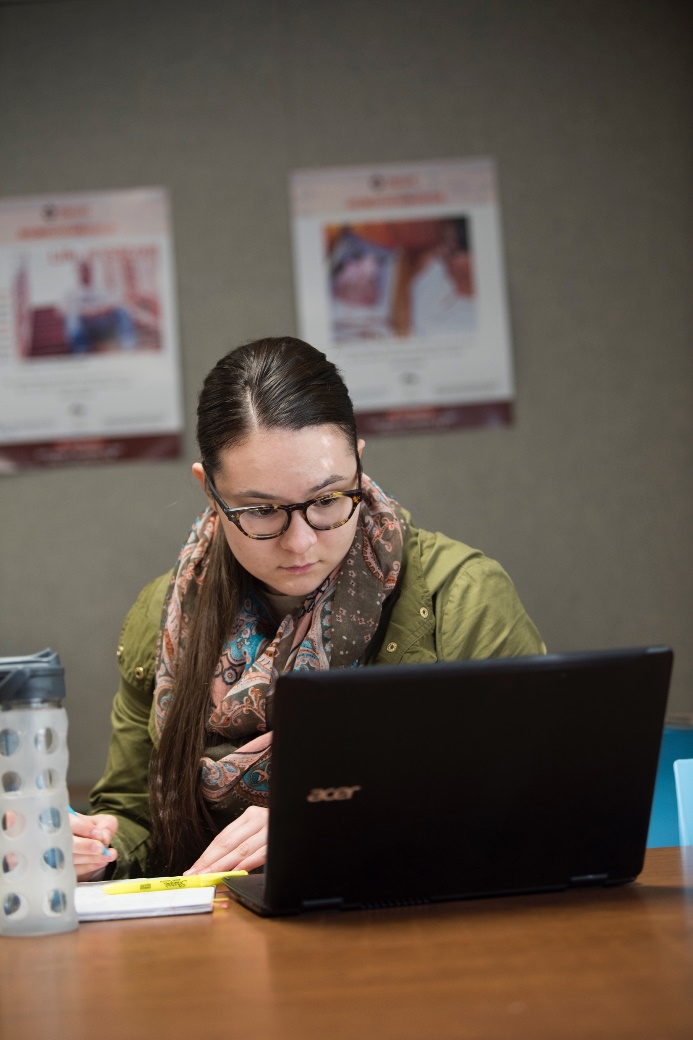 THE SIX STEPS:

Application Cover Form 
Proposed Project
Learning Potential
Budget Outline
UC Davis Transcripts
Letter of Recommendation
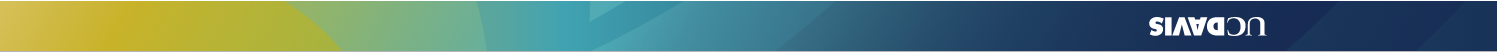 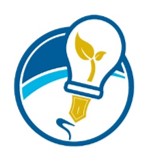 Online Cover Page
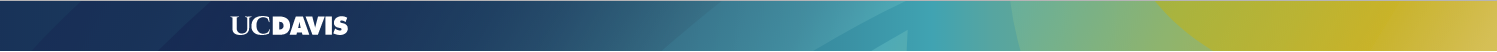 You will need to indicate if any equipment (Cameras, recording equipment for example) is being requested or if human subjects are involved
Fill in all fields of the application
Provide a brief (25 words or less) description of your proposed project.  This gives the selection committee an “at a glance” idea of what your project is about
Indicate the dollar amount you are asking for under “Proposed Budget Amount”
STEP 1
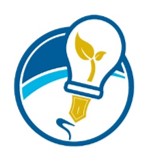 Online Cover Page
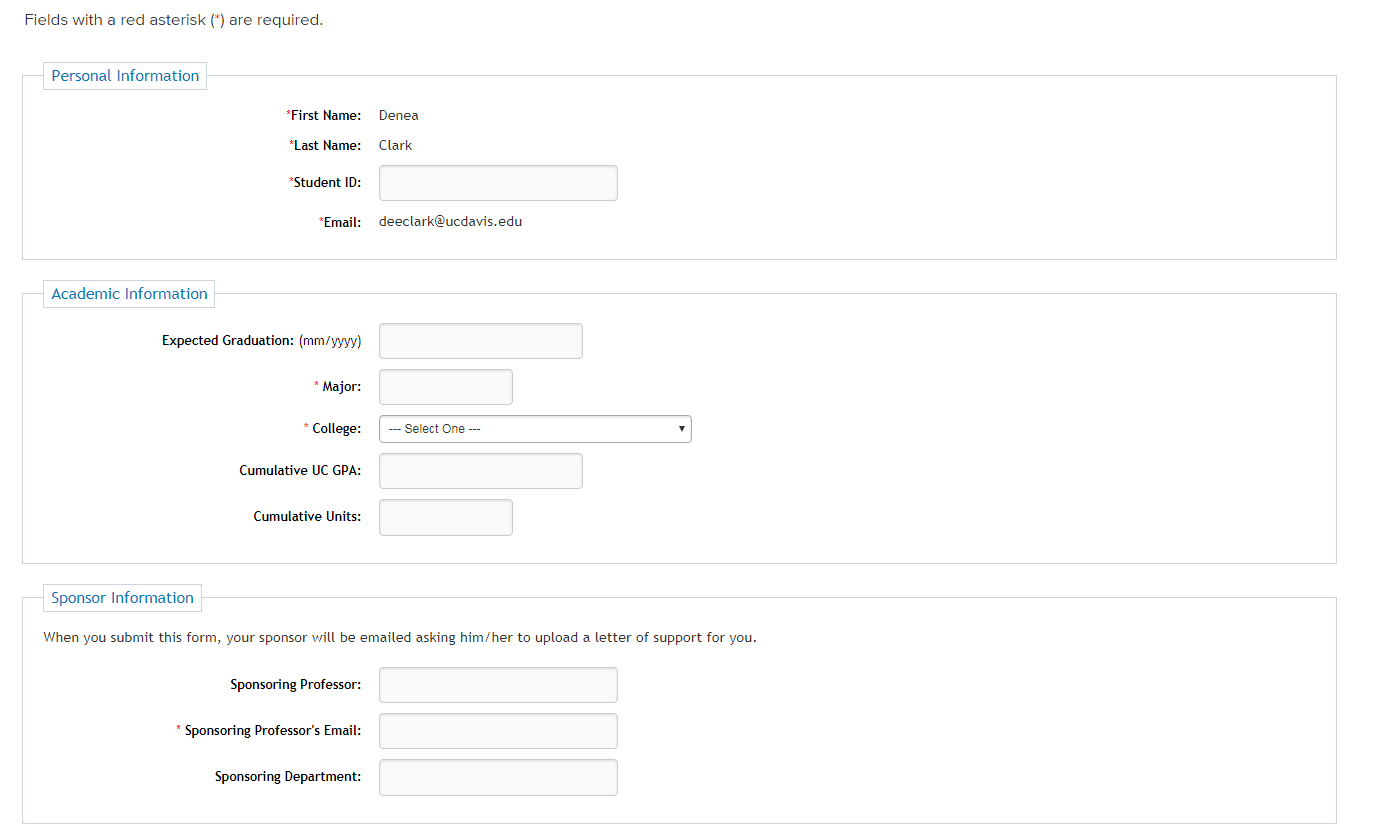 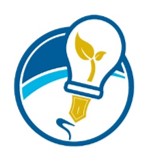 Proposed Project Format
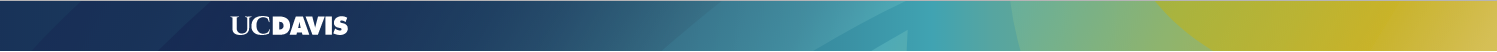 Length: one page (single spaced, 12 point font, Times/New Roman, 0.5  to 1.0 inch margins.  

Provide at least 3 research citations in the body of the narrative, and include a bibliography with full references

Citations/bibliography may be listed on the second page if necessary
STEP 2
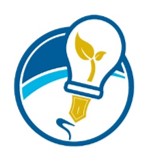 Proposed Project
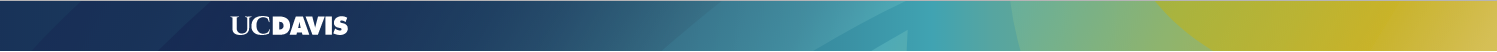 BACKGROUND: Discuss the context and background of the project within the research field

RESEARCH QUESTION: What is the central question or problem you are addressing? What are the goals?

METHODOLOGY: Include a brief account of approaches and methods you intend to use

TIME SCHEDULE: Include the time frame of when you plan to accomplish the work

SIGNIFICANCE: Describe the significance of the work—why is it important? 

And citations, bibliography!
STEP 2
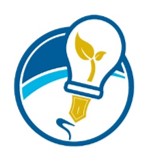 Administrative Approvals
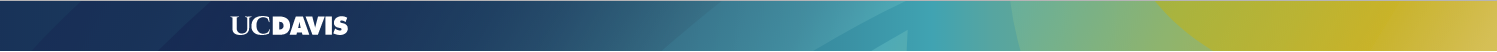 If your project requires approvals for use of human subjects, vertebrate animals, radioactivity, etc. Include a sentence demonstrating your awareness of any needed approvals.
RESEARCH INVOLVING HUMAN SUBJECTS MUST GO THROUGH IRB REVIEW!
Does Human Subjects research include interviews and surveys?  YES!  Please include a draft of the survey or interview with your project proposal.  (You can add additional page(s)to your project proposal PDF to include the draft survey/interview)

What is the IRB? The Institutional Review Board (IRB) Administration is committed to following the federal regulations to protect the rights and welfare of human subjects involved in research conducted under the auspices of the University of California,
Does a determination by the IRB or other approvals need to be completed before applying?  NO!  However, funds for the approved proposals will not be transferred until IRB determination, if required, is emailed to the URC.
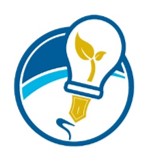 Learning Potential
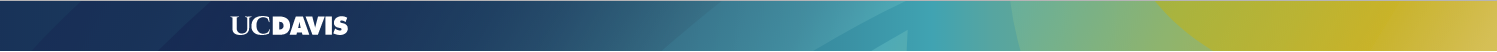 Discuss the significance of this experience in relation to your academic and/or career plan

Why did you select this project?

What will you get from it?

Be specific, be personal

Length: maximum 200 words
STEP 3
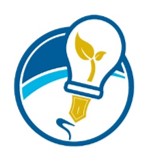 Budget Outline and Justification
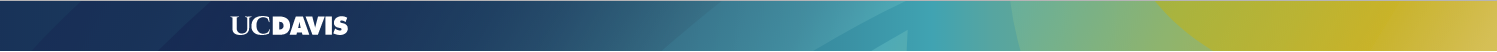 Awards may not exceed $1,500

Travel requests should reflect actual transportation costs (not per diem)

Length: approximately 1 page 

Budget items are usually items that are directly related to carrying out the research project
STEP 4
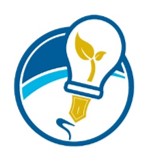 Budget Outline and Justification
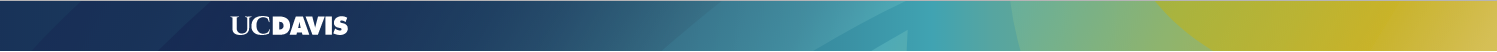 Books are typically not funded because you can get them from Inter-library loan

Equipment purchases must be justified and will be retained by PUF

Equipment/supplies commonly found in the research environment require justification (including computer software). Items like test tube racks or SPSS software is typically not funded.
STEP 4
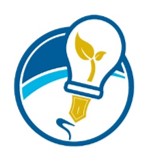 Non-Funded Budget Items
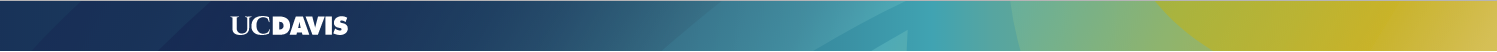 Items that are NOT funded:
Memberships

Salaries

Parking Permits

Travel to present at or attend a conference (apply for the Undergraduate Travel Award
)
STEP 4
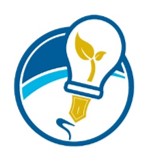 UC Davis Transcripts
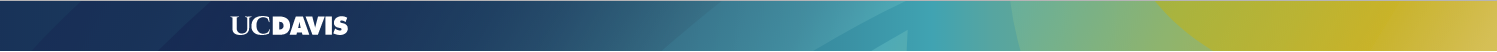 Go to: http:// myucdavis.edu. Click on “myrecords”, then “academics” and select “unofficial transcripts”

Unofficial transcripts will work for this purpose.  Do NOT upload official 3rd party protected transcripts!  

Use your browser’s print feature to make a pdf and save to your computer so it’s ready for you to upload into your application
STEP 5
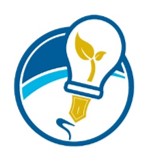 Letter of Recommendation
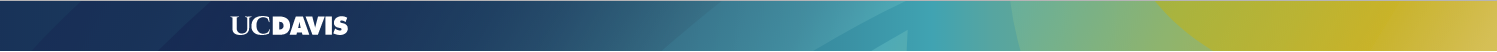 Once you submit your application, an email will be sent to your sponsoring professor asking them to upload the letter of support using a specific link. 

Professors must upload the letters of recommendation by Thursday, Nov  11, 2021, 11:59 p.m. 

Therefore, you would be wise to ask them to get started on the letter well in advance of the PUF application deadline!
They will not be able to upload a letter until you submit your application.
The professor will also have to fill out the “Contracts and Grants” Analyst’s (or other finance contact) name and email address.
STEP 6
[Speaker Notes: If you haven’t asked yet, do now!]
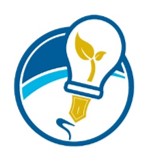 Selection Process
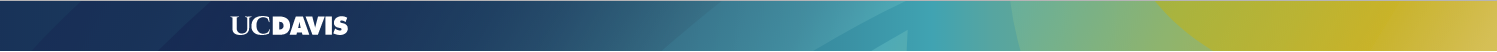 Each College will review applications from their own students

Each College’s  Awards and Prizes Committee reads and ranks all proposals

Funding is awarded to the top applications from each College, as budget allows

Award letters are sent to students and sponsors with a cc: to the finance contact in the faculty’s department.
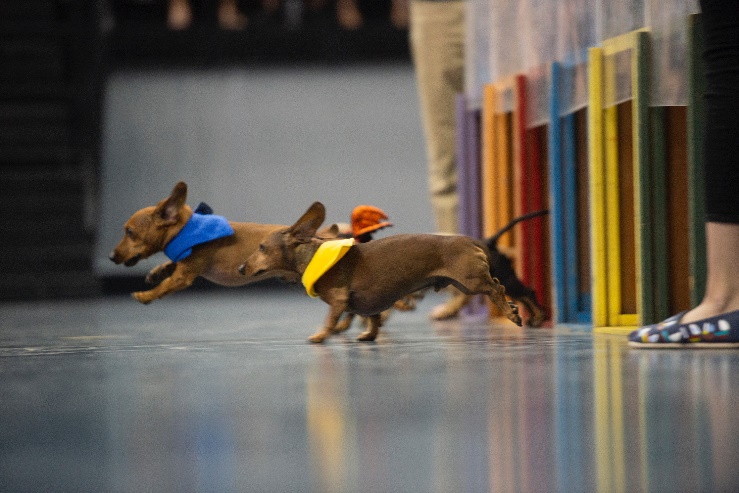 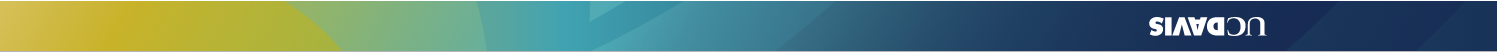 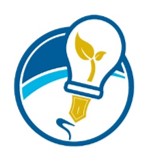 Selection Committee Tips
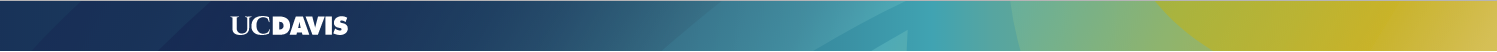 Proofread carefully
Lack of attention to this type of detail reduces overall confidence in your abilities.
Professor’s stated that many proposals were “incomprehensible” and they couldn’t understand “any of it”.  
Be sure to give context to the proposal and state why it is important, what does it mean, what is the significance and/or is the idea new.
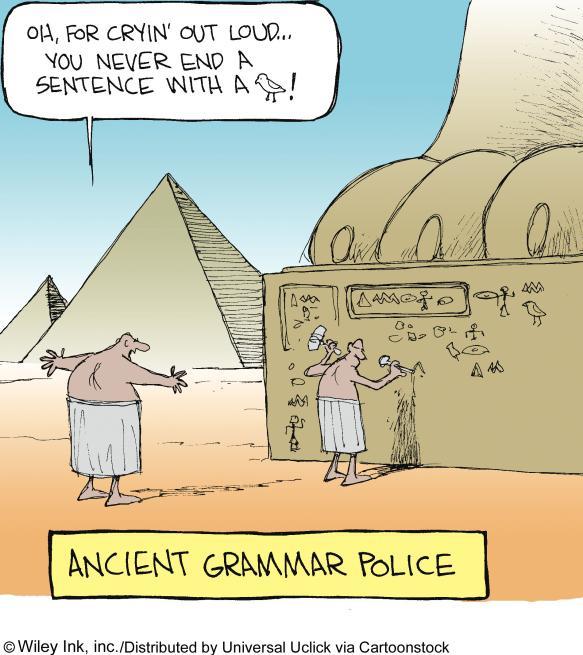 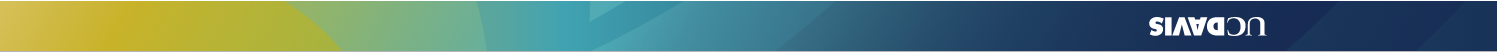 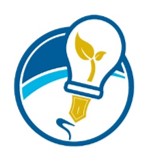 Selection Committee Tips
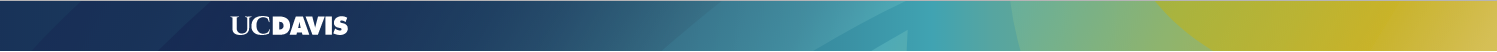 “Keep it nice and simple, well justified, well written”.
“Say it more plainly”.
“Explain the significance of why I should care.”
“Bad writing will demolish a good idea.”
Write “award proposals that are readable and   comprehensible.”
“It is important to have a clear hypothesis and research goal.”
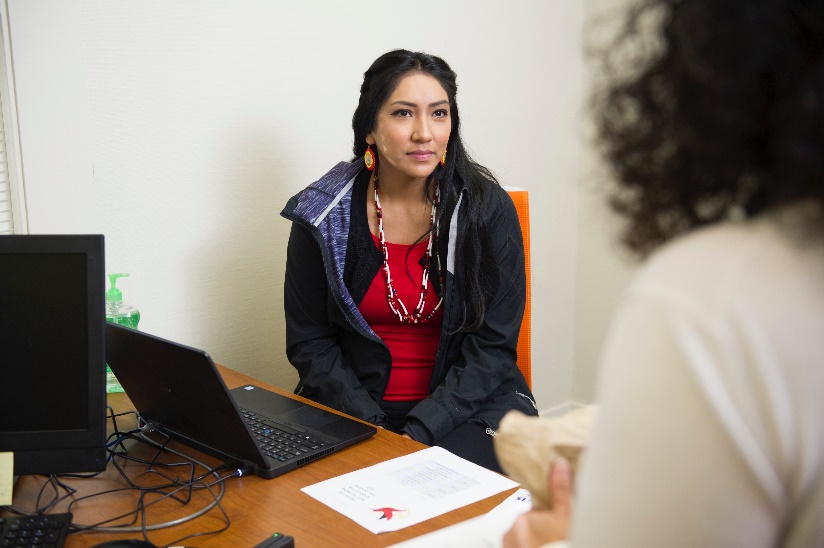 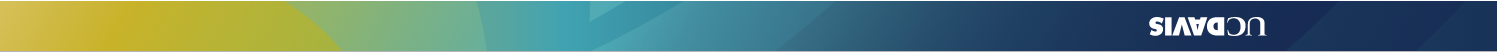 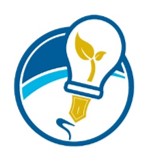 Reviewing some tips…
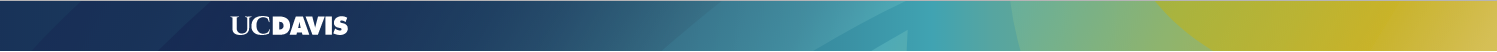 Follow directions








Write a clear proposal of high quality








Ask for the letter of recommendation well in advance of the deadline date








Only applications which are complete and submitted ON TIME will be accepted. (UPLOAD PDF’s ONLY!)










Submit early to allow yourself time to address any technical issues that might arise in the submission process.
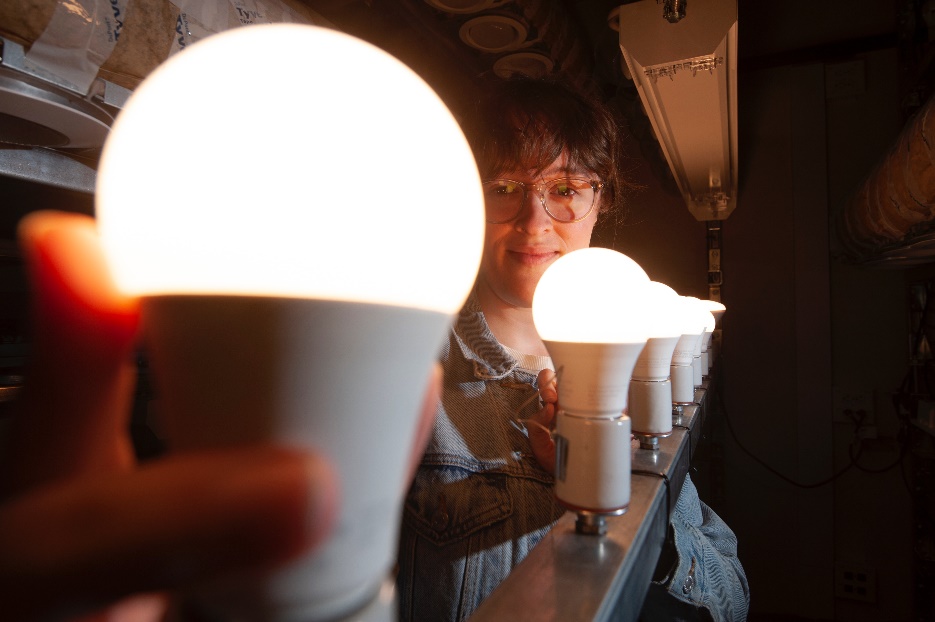 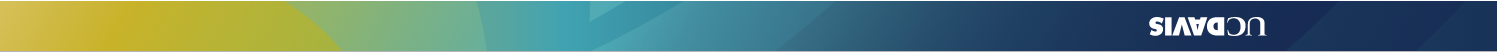 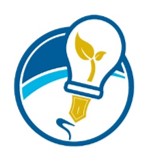 Expectations
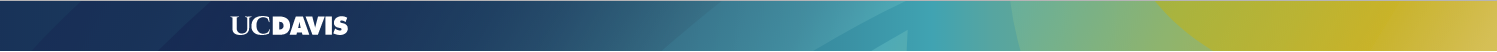 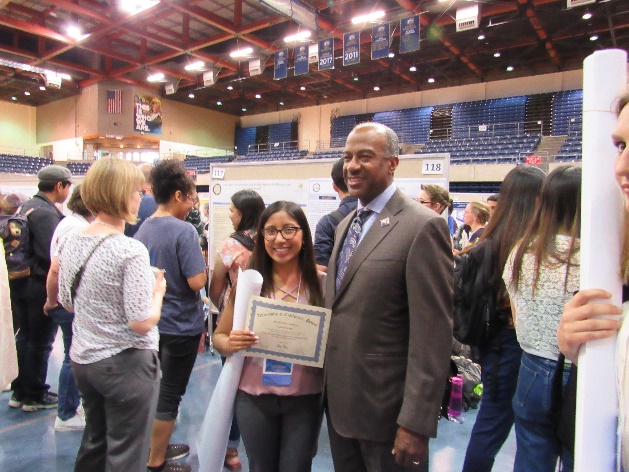 Submit a final report at the end of the quarter in which the project is completed

Participate in PUF/undergraduate research outreach efforts by filling out an research experience survey. 

Present your work at the annual Undergraduate Research Conference in spring quarter
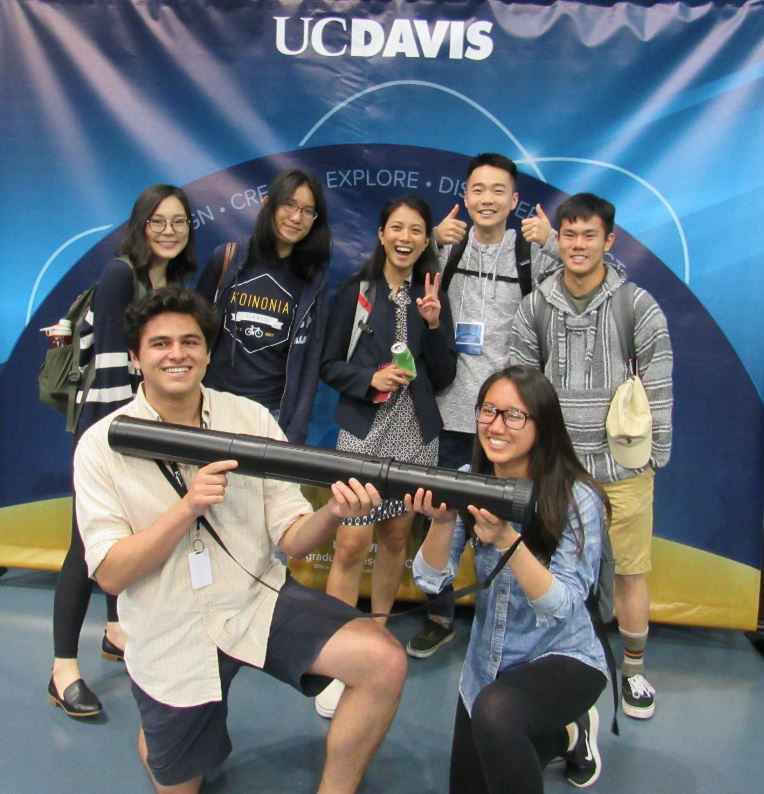 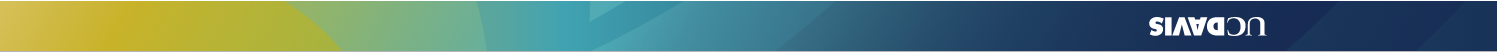 QUESTIONS?
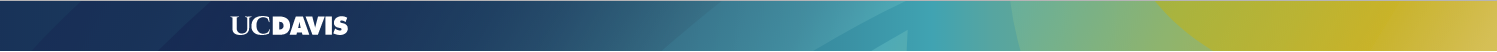 INFORMATION AND APPLICATION
https://urc.ucdavis.edu/PUF
FOLLOW US
CONTACT US
Student Community Center
Suite 2300, upstairs
M-TH – 9am-4pm
urc@ucdavis.edu
530-752-3390
URC.UCDAVIS.EDU
ucdavisurc

ucd_urc
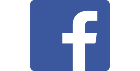 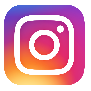 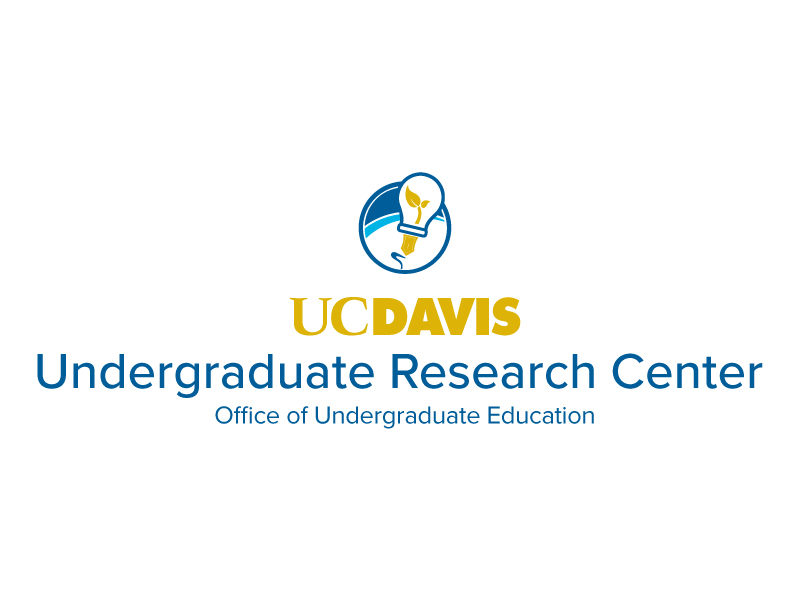